ESCUELA POLITÉCNICA DEL EJÉRCITO
UNIDAD DE GESTIÓN DE POSTGRADOS
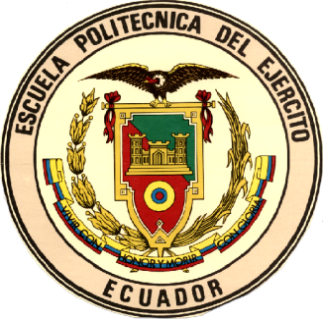 MAESTRÍA EN EVALUACIÓN Y AUDITORÍA DE SISTEMAS TECNOLÓGICOS PROMOCIÓN III
Evaluación de Seguridad de la Información al Proceso de Admisión de Estudiantes de la UTE basada en ISO/IEC 27000
Ing. Ricardo Vallejo
Ing. Javier Vivanco
1
17 de agosto del 2013
Planteamiento del problema
Incremento de ataques  enfocados al sector educativo
Existen riesgos asociados universidades
Dificultad en la adopción y cumplimiento de normas internacionales por ser recientes
Necesidad de cumplir las disposiciones legales vigentes
La UTE debe garantizar la igualdad de oportunidades a todos los aspirantes a través de un proceso de Admisión transparente y seguro.
Proceso de admisión de estudiantes utiliza datos que son reservados y/o confidenciales para la Universidad
Los controles de seguridad aplicados actualmente a este proceso son empíricos y la UTE esta interesada en gestionar la seguridad de la información mediante la implementación de controles alineados a estándares internacionales como es la ISO 27000
2
[Speaker Notes: Actualmente la SENECYT exige a las universidades ecuatorianas  cumplir con (indicar ley o reglamento sobre la admisión de los estudiantes y las becas…. ).  Para la UTE es prioritario el cumplimiento de la normativa vigente, así como asegurar la información de los estudiantes (dar realce a la necesidad de seguridad de la info de los estudiantes)

la liberación en los espacios de enseñanza  para facilitar la comunicación, la cooperación y la colaboración en la educación superior, la existencia de un alto volumen de tráfico, una gran rotación de estudiantes y la  diversidad de dispositivos conectados a las redes universitarias dificultan la adopción y cumplimiento de políticas establecidas en las universidades creando un entorno de alto riesgo. 

Problemas de seguridad en universidades: 

Alto número de usuarios nuevos y salientes del sistema
Datos personales sensibles
Información relacionada con investigaciones, proyectos, programas, software confidencial
Gran volumen de tráfico
Confluencia de varios dispositivos de varias marcas

Ataques para:

robo de información, violación de identidad de usuarios,  ciberespionaje, afectación a dispositivos móviles y fraudes informáticos  usando técnicas como phishing, códigos maliciosos, actividades de malware, entre otros, que en su mayor parte usan servicios de las redes sociales para transportarlos y comprometer los computadores de los usuarios finales o la información


alineadas a la norma ISO/IEC 27001:2005 para asegurar el cumplimiento jurídico relacionado con la seguridad de la información 
la adopción de la norma ISO/IEC 27001:2005 para incrementar la productividad y competitividad 

las naciones están estableciendo leyes y regulaciones citar el Esquema Nacional de Seguridad en España ocurre en Alemania a través de la Oficina Federal para la Seguridad de la Información (BSI) que ha alineado una guía para la seguridad de la información denominada "IT-Grundschutz" a la especificaciones de la norma ISO/IEC 27001 

La norma internacional ISO/IEC 27001:2005 ha sido elaborada para proporcionar las mejores prácticas de la seguridad de la información, define el establecimiento, implementación, operación, seguimiento y revisión, mantenimiento y mejora de un Sistema de Gestión de Seguridad de la Información (SGSI) adoptando el modelo de procesos "Planificar-Hacer-Verificar-Actuar“

7940 empresas obtuvieron la certificación En el ámbito universitario 75 universidades han culminado el proceso de certificación, 2 universidades de América, 6 de Europa y 67 de Asia
Las universidades en LA alinean muy poco al cumplimiento de las norma de seguridad ISO/IEC 27001

Universidad Central de Venezuela presentan un modelo sistémico de la seguridad de la información en las universidades que tiene como base el modelo de Leavitt (1955) desde una perspectiva de organizaciones inteligentes en base a análisis de tecnología, procesos y personas 

otro modelo para la gestión de seguridad de la información contextualizado en base a métricas e indicadores para determinar un modelo de madurez

riesgos más comunes y de mayor impacto en las universidades son los riesgos financieros, de enseñanza y aprendizaje, estratégico y de reputación. Gestionar riesgos brindar confianza, crear un ambiente proactivo y asegurar los datos sin descuidar la infraestructura de seguridad. Se debe utilizar una metodología adecuada como la sugerida por las normas de gestión de riesgos de la seguridad de la información 

Desarrollar en los estudiantes habilidades de comunicación oral y escrita, en el marco del desarrollo de capacidades para el manejo de los diversos lenguajes de la ciencia, la profesión y las humanidades. 
Propiciar contextos educativos para fortalecer las habilidades básicas del pensamiento y  la lógica de razonamiento,  para la formulación estratégica de problemas y desarrollo del pensamiento abstracto
Fortalecer los sistemas conceptuales básicos de los campos disciplinares y humanísticos que sustentan la profesión, que permitan el desarrollo del pensamiento científico y crítico.
Consolidar las metodologías de aprendizaje, competencias y habilidades necesarias para la producción e interpretación de problemas vinculados al campo de la profesión.
Promover la construcción del proyecto de vida personal, profesional y ciudadano de los estudiantes, con miras a fortalecer sus procesos de identidad, auto-organización y reflexividad, 
Insertar a los estudiantes en el mundo universitario, su organización, normativa, valores, principios  y gestión administrativa, para que adquieran  dominios de los  instrumentos básicos para su desenvolvimiento como miembros de la comunidad universitaria y como futuros profesionales.]
Planteamiento del problema
Falta de eficacia en los mecanismos de seguridad informática implementados
Detección informal de posibles riesgos.
Alto impacto por fuga de la información
Inexistencia  de gestión de incidentes
Existencia de incidentes de Seguridad.
Falta de acciones para gestionar los riesgos
UTE tiene incertidumbre
 y está preocupada
De la eficacia de los controles implementados actualmente
Las amenazas y vulnerabilidades sobre los activos de información
Impacto y afectación de las amenazas en la institución
La UTE requiere establecer un camino para Gestionar la Seguridad de la Información mediante  el desarrollo e implementación de un SGSI basado en una norma internacional  ISO 27000
3
[Speaker Notes: incidentes de seguridad en: la protección de los exámenes, divulgación de preguntas del examen, interrupción de la evaluación a aspirantes por fallas en suministro de energía, versiones de programas y cambios de configuración, explotación de vulnerabilidades técnicas por desconocimiento de los usuarios, inadecuada configuración y mantenimiento de equipos informáticos, falla en los sistemas operativos clientes, presencia de virus, entre otros.
 
Informalmente se conocen varios riesgos asociados a la confidencialidad, disponibilidad e integridad de la información que pueden afectar al proceso de admisión de estudiantes: modificación de preguntas en el proceso manual de entrega de exámenes desde  las áreas académicas hasta el Departamento de Orientación Académica, divulgación de la información relacionada con los contenidos de los exámenes,  suplantación de identidades durante la evaluación de exámenes, acceso no autorizado debido al manejo de contraseñas débiles, cambios no autorizados de la información,  interrupciones de servicios informáticos , soporte remoto sin autorización de control de equipos, permisos no adecuados sobre sistemas operativos y red, entre otros.]
Justificación e Importancia
Garantizar la equidad de oportunidades en el ingreso a los aspirantes
Necesidad de un Proceso de Admisión de estudiantes seguro
Asegurar  el nivel de conocimiento de los estudiantes para su normal desenvolvimiento en la carrera
Cumplir las disposiciones legales en relación a la evaluación de los aspirantes nuevos y aspirantes becados por el gobierno
La incertidumbre de la efectividad de los controles de seguridad y por los incidentes de seguridad ocurridos.
Determinar el nivel de riesgo existente en el proceso de admisión de estudiantes de la UTE  mediante la realización del Análisis de Riesgos, generando el Plan de tratamiento de Riesgos de acuerdo con los lineamientos de la norma internacional ISO/IEC 27000 como paso inicial para desarrollar e implantar un SGSI
Necesidad de implantar un SGSI en el campus matriz Quito y posteriormente replicarlo en las Sedes a nivel nacional
4
Justificación e Importancia
Definir los lineamientos generales para la implantación del SGSI de acuerdo con la norma internacional ISO/IEC 27000
ISO27001:2005
Requisitos para ESTABLECER, implantar, mantener y mejorar SGSI
ISO27005:2011
Gestión de Riesgos de Seguridad de la Información
4.2.1.d “Identificar los riesgos”
4.2.1.e “Análisis y evaluación de riesgos” 
4.2.1.f “Plan de Tratamiento de Riesgos”
Analizar la situación actual respecto a los requerimientos  obligatorios y los controles mínimos exigidos por la norma para implantar un SGSI
ISO27001:2005
Requerimientos
Minimizar los riesgos, iniciar el camino para un SGSI
5
Objetivo General
Evaluar la seguridad de la información del proceso de admisión de estudiantes de pregrado en  la Universidad Tecnológica Equinoccial (UTE) en la ciudad de Quito, basado en la norma internacional ISO/IEC 27000, para determinar el nivel de seguridad y elaborar un plan de tratamiento de riesgos que permita dar respuesta a los riesgos de seguridad de la información  asociados a este proceso.
6
Objetivos Específicos
Determinar el nivel de riesgo de seguridad de la información del proceso de Admisión de estudiantes de pregrado en la UTE en la ciudad de Quito de mediante el análisis de riesgo de acuerdo con la norma ISO/IEC 27005:2011

Determinar la brecha respecto a los requerimientos del estándar ISO/IEC 27001:2005 para el proceso de Admisión de estudiantes de pregrado en la Universidad Tecnológica Equinoccial.

Elaborar un plan de tratamiento de riesgos enfocado en los puntos de mayor prioridad y riesgos sobre este proceso.
7
Metodología de investigación
RESULTADO DE LA INVESTIGACIÓN
Matriz de riesgos
Plan de tratamiento de riesgo
Evaluación de los riesgos asociados a este proceso
Informe de cumplimiento relacionado con la norma
ISO/IEC 27001:2005
Análisis de la situación actual respecto a la norma ISO/IEC 27001:2005
8
[Speaker Notes: Entrevistas abiertas y semi-estructuradas
Técnicas de detección de vulnerabilidades e investigación en sitios de confianza y de actualidad como NIST, Microsoft, etc.]
Objeto y Alcance de la evaluación
Plan de evaluación
Recopilación de Información
Metodología de evaluación
Análisis de brecha de seguridad de la información
Establecimiento del contexto
Metodología de evaluación de Seguridad de la Información basada en Riesgos
Proceso de Tratamiento
Proceso de Valoración y evaluación
Proceso de Análisis
Emisión de informes finales (Brecha de seguridad y plan de tratamiento de riesgos
ISO/IEC 27001:2005
NTE INEN-ISO/IEC 27005:2012
9 Fases
9
[Speaker Notes: Entrevistas abiertas y semi-estructuradas
Técnicas de detección de vulnerabilidades e investigación en sitios de confianza y de actualidad como NIST, Microsoft, etc.]
Metodología de evaluación
Observación inicial del entorno de la organización.
Recopilar información sobre: estructura, misión, visión, procesos y las relaciones entre ellos. 
Un acercamiento a la documentación, registros y recursos que se utilizan en la institución y sus procesos.
Recopilación de Información
Descripción
Objeto y Alcance de la evaluación
Plan de evaluación
Entrevistas iniciales con las autoridades
Establecimiento del contexto
Ejecución
Análisis de brecha de seguridad de la información
Descripción del entorno de la Universidad
Procesos de la Universidad (dentro del alcance)
Responsables de los procesos
Diagrama de relación de los procesos (dentro del alcance)
Proceso de Análisis
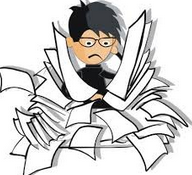 Proceso de Valoración y evaluación
Resultados Obtenidos
Proceso de Tratamiento
Emisión de informes finales
10
Metodología de evaluación
Constitución de la República del Ecuador.
 Art. 356.
Recopilación de Información
Universidad Tecnológica Equinoccial
Reglamento del Estudiante Arts.: 2,3,4,5,6,7,8.
LOES
Objeto y Alcance de la evaluación
Sistema Integrado de Admisión y Nivelación UTE
Resultados Obtenidos
Plan de evaluación
Inscripción de aspirantes
Diseño y elaboración de exámenes
Selección
      Evaluación (recepción exámenes)
      Procesamiento	
      Calificación y Ponderación
      Publicación de Resultados
Admisión de Estudiantes
Establecimiento del contexto
Análisis de brecha de seguridad de la información
Matrículas
Inducción
Proceso de Análisis
Vicerrectorado General Académico
Facultades
Departamentos Académicos
Institutos
Equipo Interdisciplinar
Sistema de Educación a Distancia
Proceso de Valoración y evaluación
Nivelación de Estudiantes
1er Nivel
Proceso de Tratamiento
Emisión de informes finales
11
11
Diagrama del proceso de admisión
12
Metodología de evaluación
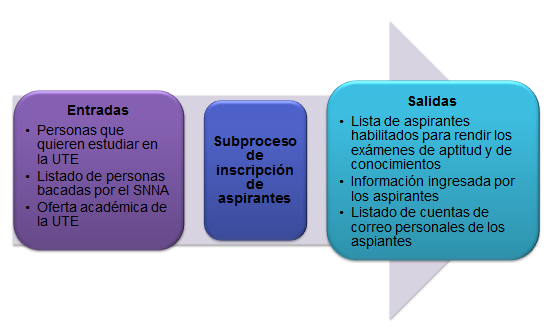 Recopilación de Información
Objeto y Alcance de la evaluación
Resultados Obtenidos
Plan de evaluación
Establecimiento del contexto
Análisis de brecha de seguridad de la información
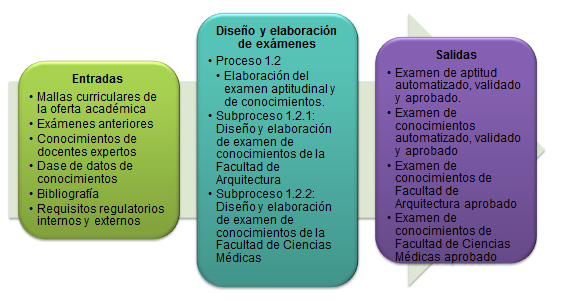 Proceso de Análisis
Proceso de Valoración y evaluación
Proceso de Tratamiento
Emisión de informes finales
13
13
Metodología de evaluación
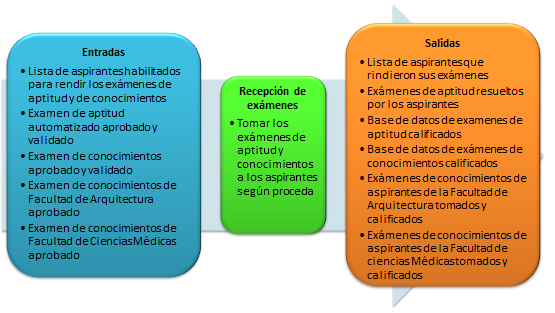 Recopilación de Información
Objeto y Alcance de la evaluación
Resultados Obtenidos
Plan de evaluación
Establecimiento del contexto
Análisis de brecha de seguridad de la información
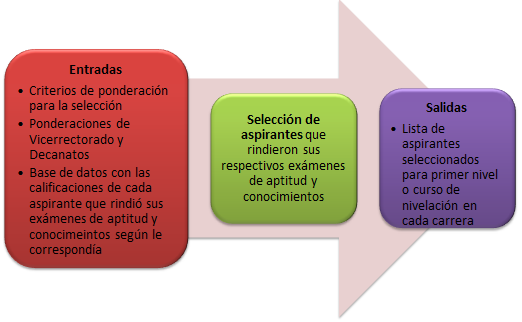 Proceso de Análisis
Proceso de Valoración y evaluación
Proceso de Tratamiento
Emisión de informes finales
14
14
Subprocesos de diseño y recepción de exámenes
FAC. CIENCIAS DE LA SALUD
FAC. ARQUITECTURA
15
Metodología de evaluación
Recopilación de Información
El objeto conduce a la evaluación de seguridad de la información y sobre qué procesos de la organización se aplicará la evaluación. 

El alcance  enfocar la evaluación a los requerimientos de la organización. 
Esta etapa debe ser aprobada por la alta dirección de la organización.
Objeto y Alcance de la evaluación
Descripción
Plan de evaluación
Establecimiento del contexto
Reunión con el Ing. José Julio Cevallos, Msc. Rector UTE. 
Reunión con la Dra. Lourdes Armendariz, Vicerrectora UTE.
Ejecución
Análisis de brecha de seguridad de la información
Proceso de Análisis
Objeto: Identificar los riesgos de seguridad  del proceso de Admisión de estudiantes.

 Alcance: Evaluación del proceso de Admisión de estudiantes de Pregrado Campus Quito, modalidad educación presencial 
No se incluirá la etapa de inducción de estudiantes.
Proceso de Valoración y evaluación
Resultados Obtenidos
Proceso de Tratamiento
Emisión de informes finales
16
Metodología de evaluación
Recopilación de Información
Objetivos institucionales:

Estratégico: 
Garantizar la igualdad de oportunidades a todos los aspirantes a través de un proceso de Admisión transparente y seguro.
Asegurar  que los resultados del proceso de admisión de estudiantes de pregrado muestren el fiel reflejo de los conocimientos y aptitudes de cada aspirante.
Preservar la confianza de la sociedad y mantener la imagen de la Universidad.

Cumplimiento: 
Dar cumplimiento a lo establecido en la constitución política del Ecuador y la LOES respecto a la Admisión de aspirantes que desean estudiar en las instituciones de Educación Superior.	
Respetar los lineamientos institucionales especificados en la misión, visión y objetivos de la Universidad.
Objeto y Alcance de la evaluación
Plan de evaluación
Establecimiento del contexto
Resultados Obtenidos
Análisis de brecha de seguridad de la información
Proceso de Análisis
Proceso de Valoración y evaluación
Proceso de Tratamiento
Emisión de informes finales
17
Metodología de evaluación
Recopilación de Información
Requerimientos de la seguridad de la información:

Garantizar que la información sea accesible solo a las personas autorizadas.
Evitar la fuga de información, principalmente de las preguntas y respuesta de los exámenes de admisión que entran en el banco de preguntas del sistema informático.
Garantizar que la información de los exámenes resueltos no se alterada en beneficio de ningún aspirante.
Establecer los lineamientos necesarios para evitar la existencia de fraude en el proceso de admisión.
Preservar la información durante el tiempo estipulado en la LOES.
Proteger los derechos legales, incluyendo la privacidad.
Objeto y Alcance de la evaluación
Plan de evaluación
Establecimiento del contexto
Resultados Obtenidos
Análisis de brecha de seguridad de la información
Proceso de Análisis
Proceso de Valoración y evaluación
Proceso de Tratamiento
Emisión de informes finales
18
Metodología de evaluación
Recopilación de Información
Planificación del proyecto: Define las actividades a realizar durante la evaluación de seguridad y estimación de recursos y tiempos requeridos en cada actividad.
Plan de evaluación: procesos que se van a evaluar, el centro, el día y hora, el evaluador asignado y el responsable del proceso
Objeto y Alcance de la evaluación
Plan de evaluación
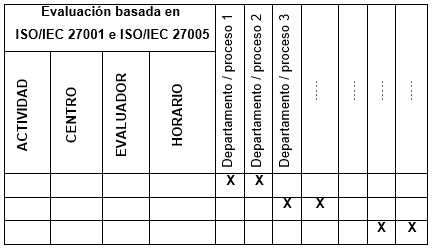 Establecimiento del contexto
Descripción
Análisis de brecha de seguridad de la información
Proceso de Análisis
Proceso de Valoración y evaluación
Reuniones con los usuarios del proceso
Coordinación y aprobación del plan de evaluación por parte de los usuarios para acordar los tiempos de entrevistas y observaciones sobre el proceso
Proceso de Tratamiento
Ejecución
Emisión de informes finales
19
Metodología de evaluación
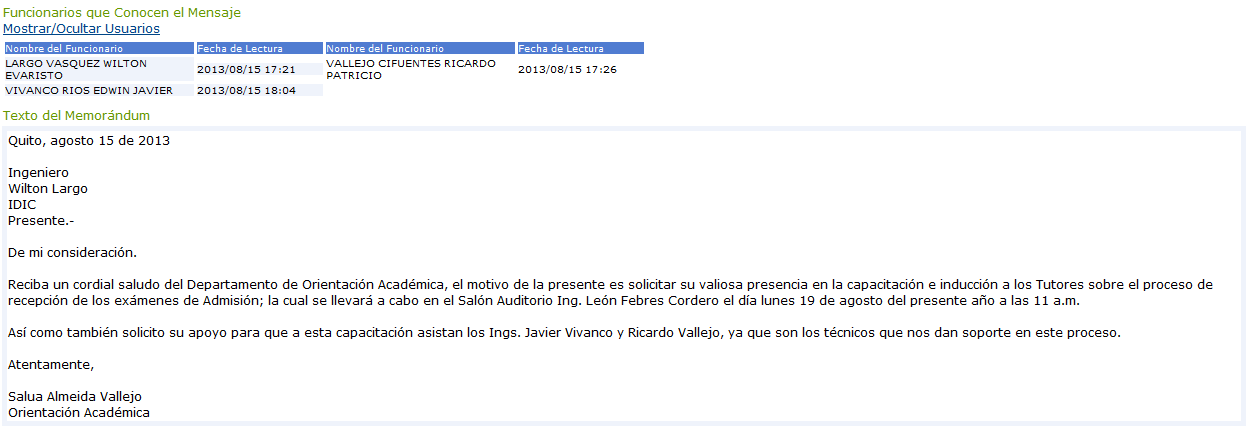 Recopilación de Información
Objeto y Alcance de la evaluación
Plan de evaluación
Establecimiento del contexto
Ejecución
Análisis de brecha de seguridad de la información
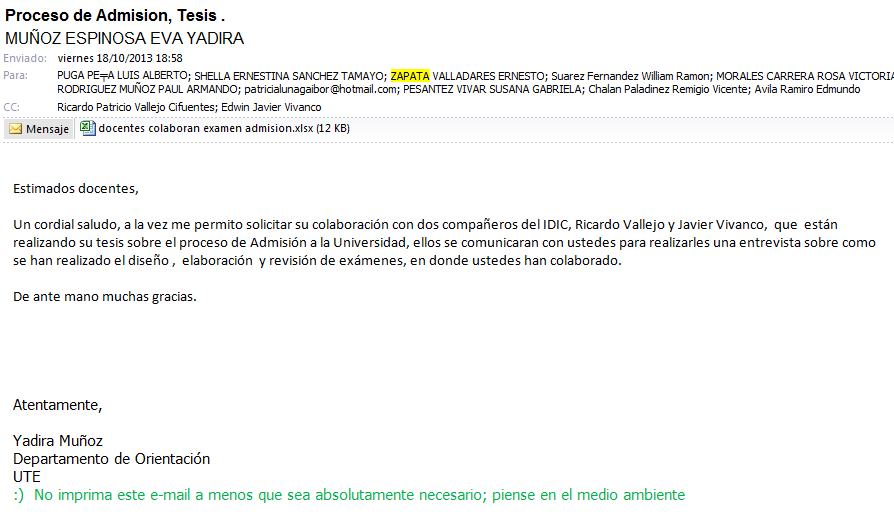 Proceso de Análisis
Proceso de Valoración y evaluación
Proceso de Tratamiento
Emisión de informes finales
20
Metodología de evaluación
Recopilación de Información
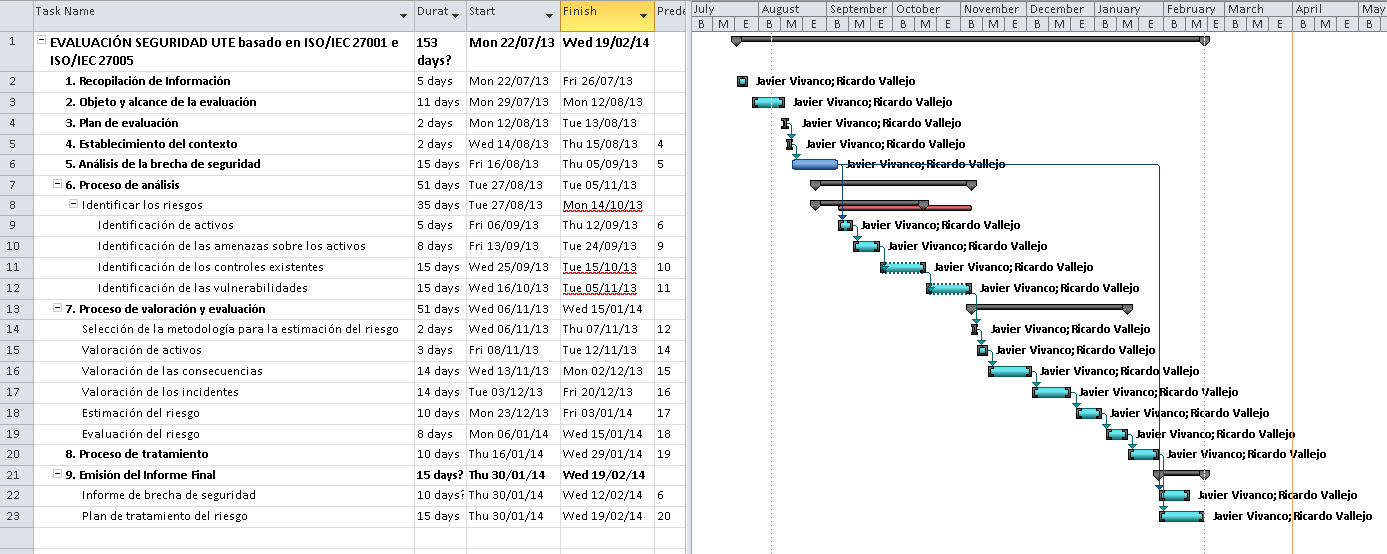 Objeto y Alcance de la evaluación
Plan de evaluación
Establecimiento del contexto
Análisis de brecha de seguridad de la información
Resultados Obtenidos
Proceso de Análisis
Proceso de Valoración y evaluación
Proceso de Tratamiento
Emisión de informes finales
21
Metodología de evaluación
Recopilación de Información
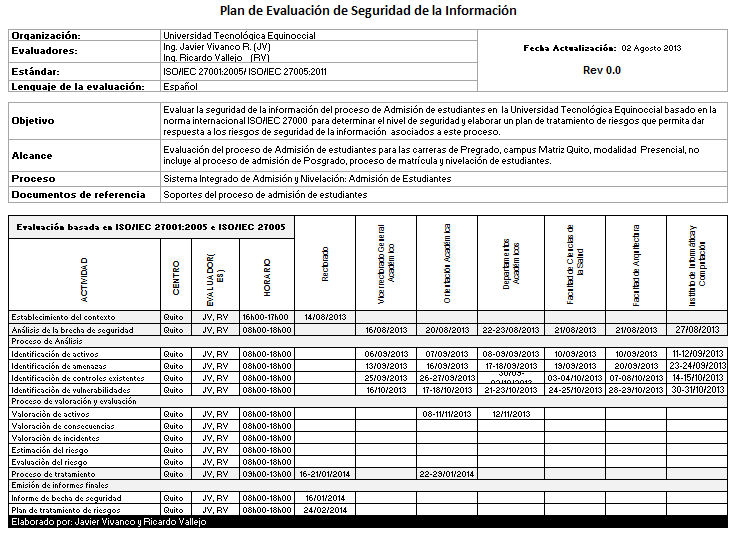 Objeto y Alcance de la evaluación
Plan de evaluación
Establecimiento del contexto
Análisis de brecha de seguridad de la información
Resultados Obtenidos
Proceso de Análisis
Proceso de Valoración y evaluación
Proceso de Tratamiento
Emisión de informes finales
22
Metodología de evaluación
Recopilación de Información
Consiste en establecer:
Criterios de evaluación: Determina el riesgo  el valor estratégico, criticidad de los activos, requisitos legales y reglamentarios, importancia de la disponibilidad, confidencialidad e integridad y las expectativas de las partes interesadas.
Criterios de impacto: daño o costo para la organización causados por un evento de seguridad
Criterios de aceptación del riesgo: bajo qué criterios se aceptarán los riesgos –> Políticas, objetivos de la organización y partes interesadas.
Objeto y Alcance de la evaluación
Plan de evaluación
Descripción
Establecimiento del contexto
Análisis de brecha de seguridad de la información
Proceso de Análisis
Reuniones con el Rector de la Universidad.
Definición de criterios por parte del Rector.
Proceso de Valoración y evaluación
Ejecución
Proceso de Tratamiento
Emisión de informes finales
23
Metodología de evaluación
Criterios de evaluación del riesgo 

El valor estratégico del proceso de información en la organización es muy importante, así como los requisitos legales y reglamentarios, la ley que ampara al funcionamiento de las Universidades especifica que se debe contar con un proceso de selección para el  ingreso a las instituciones de Educación Superior públicas y privadas, que garantice equidad de oportunidades y transparencia.

Las expectativas de la sociedad respecto a la buena reputación que tiene la institución es muy importante.

El valor de los activos es importante para la UTE, ya que normalmente utilizan información sensible y crítica en todo el proceso de admisión que reflejan  las aptitudes y conocimientos de los aspirantes.
Recopilación de Información
Objeto y Alcance de la evaluación
Resultados Obtenidos
Plan de evaluación
Establecimiento del contexto
Análisis de brecha de seguridad de la información
Proceso de Análisis
Proceso de Valoración y evaluación
Proceso de Tratamiento
Emisión de informes finales
24
Metodología de evaluación
Recopilación de Información
Criterios de impacto 

Los criterios de impacto están constituidos por los siguientes aspectos: 

La brecha de la seguridad de la información que afecta directamente a la pérdida de confidencialidad, integridad y disponibilidad de los activos involucrados en el proceso y que pongan en riesgo la confianza del proceso, el cumplimiento legal y los resultados de la selección de aspirantes.

Las pérdidas económicas de los activos en función del coste de compra para los activos tangibles y el valor de recuperación, pérdida, incumplimiento, pérdida de buen nombre y multas para el caso de los activos intangibles.
Objeto y Alcance de la evaluación
Resultados Obtenidos
Plan de evaluación
Establecimiento del contexto
Análisis de brecha de seguridad de la información
Proceso de Análisis
Proceso de Valoración y evaluación
Proceso de Tratamiento
Emisión de informes finales
25
Metodología de evaluación
Recopilación de Información
Criterios de aceptación del riesgo 

En reuniones mantenidas con las autoridades de la Universidad de ha definido el apetito del riesgo del proceso de Admisión de Estudiantes, en donde, se acepta los riesgos del proceso que no afecten directamente y en gran medida a la confianza de la sociedad, imagen, el cumplimiento legal y ni a los resultados de la selección de aspirantes en beneficio de partes interesadas. 

En evaluación de seguridad se gestionarán los riesgos en dos etapas: 
la primera corresponde a los riesgos prioritarios mediante las acciones descritas plan de tratamientos propuesto, 
la segunda relacionada a los riesgos de nivel medio y bajo que a futuro se analizarán y se tomarán las acciones pertinentes.
Objeto y Alcance de la evaluación
Resultados Obtenidos
Plan de evaluación
Establecimiento del contexto
Análisis de brecha de seguridad de la información
Proceso de Análisis
Proceso de Valoración y evaluación
Proceso de Tratamiento
Emisión de informes finales
26
Metodología de evaluación
Recopilación de Información
Determinar el cumplimiento de los requisitos obligatorios de la norma ISO/IEC 27001:2005 y los controles del Anexo A. 

Análisis cualitativo  asignación de un valor y porcentaje de cumplimiento por cada requisito y control, en función de la escala:










La determinación del nivel de cumplimiento  promedio de los valores parciales de cada requisito normativo.
Objeto y Alcance de la evaluación
Plan de evaluación
Descripción
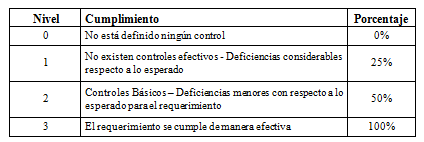 Establecimiento del contexto
Análisis de brecha de seguridad de la información
Proceso de Análisis
Proceso de Valoración y evaluación
Proceso de Tratamiento
Emisión de informes finales
27
Metodología de evaluación
Investigación de campo mediante observaciones al proceso, validación de controles, revisión de documentos y entrevistas al personal involucrado.
Ejecución
Recopilación de Información
Objeto y Alcance de la evaluación
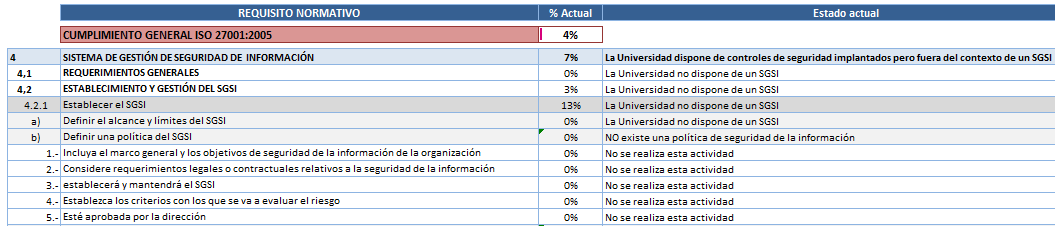 Plan de evaluación
Resultados Obtenidos
Establecimiento del contexto
Análisis de brecha de seguridad de la información
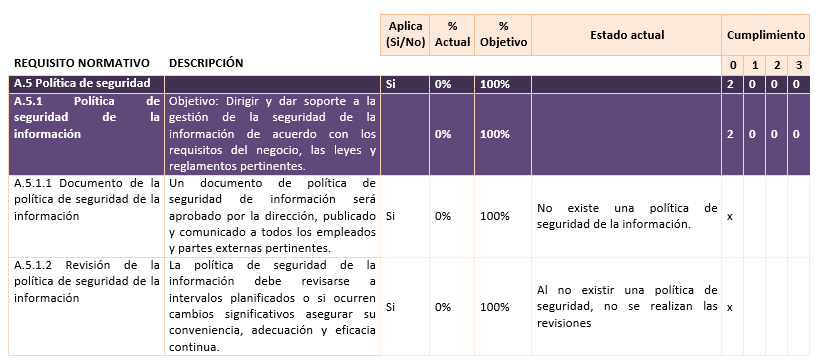 Proceso de Análisis
Proceso de Valoración y evaluación
Proceso de Tratamiento
Emisión de informes finales
28
Metodología de evaluación
Identificación del riesgo
Recopilación de Información
Determina que podría suceder y causar una pérdida potencial, comprender cómo, dónde y por qué podría causar esta pérdida.
Objeto y Alcance de la evaluación
Identificación  de vulnerabilidades
Identificación de controles
Identificación  de amenazas
Identificación de activos
Plan de evaluación
Establecimiento del contexto
Identificar todos los activos relevantes que forman parte del proceso evaluado y que requieren protección.
Análisis de brecha de seguridad de la información
Descripción
activos principales                           activos de apoyo
Proceso de Análisis
Anexo B de la norma NTE INEN-ISO/IEC 27005:2012 y el Libro II de Catálogos de elementos de Magerit.
Proceso de Valoración y evaluación
Proceso de Tratamiento
Observaciones al proceso, revisión de documentos y entrevistas al personal involucrado.
Ejecución
Emisión de informes finales
29
Metodología de evaluación
Identificación del riesgo
Recopilación de Información
Identificación  de vulnerabilidades
Identificación de controles
Identificación  de amenazas
Identificación de activos
Objeto y Alcance de la evaluación
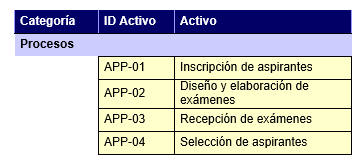 Plan de evaluación
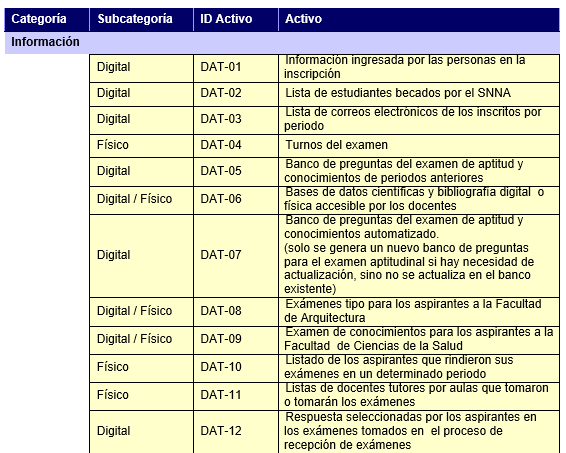 Resultados Obtenidos
Establecimiento del contexto
Análisis de brecha de seguridad de la información
Proceso de Análisis
Proceso de Valoración y evaluación
Proceso de Tratamiento
Emisión de informes finales
30
Metodología de evaluación
Identificación del riesgo
Recopilación de Información
Identificación  de vulnerabilidades
Identificación de amenazas
Identificación  de controles
Identificación de activos
Objeto y Alcance de la evaluación
Información  requerimientos de seguridad de la información especificados por los dueños del proceso y la valoración inicial asignada por la alta dirección.
Plan de evaluación
Resultados Obtenidos
Establecimiento del contexto
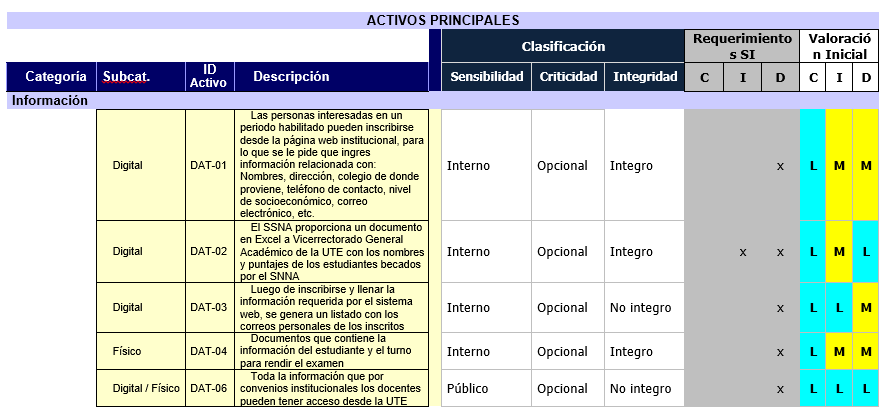 Análisis de brecha de seguridad de la información
Proceso de Análisis
Proceso de Valoración y evaluación
Proceso de Tratamiento
Emisión de informes finales
31
Metodología de evaluación
Identificación del riesgo
Recopilación de Información
Identificación  de vulnerabilidades
Identificación de amenazas
Identificación  de controles
Identificación de activos
Objeto y Alcance de la evaluación
Detalle de activos
Plan de evaluación
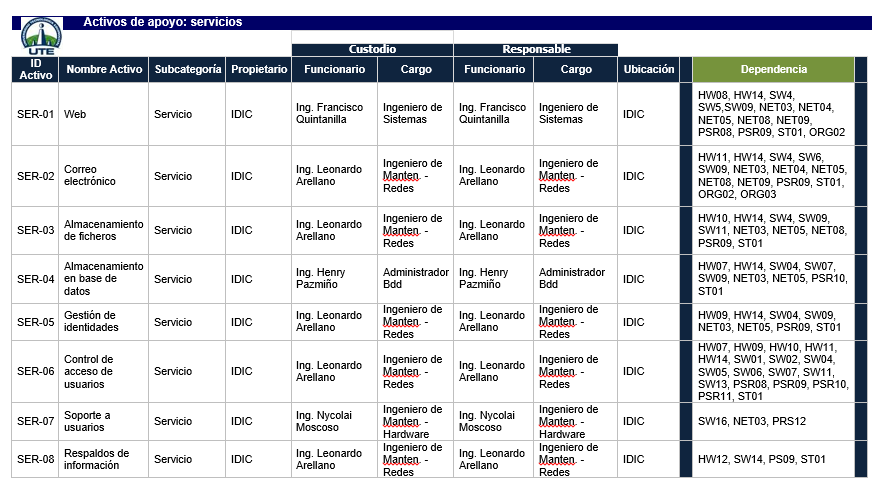 Resultados Obtenidos
Establecimiento del contexto
Análisis de brecha de seguridad de la información
Proceso de Análisis
Proceso de Valoración y evaluación
Proceso de Tratamiento
Emisión de informes finales
32
Metodología de evaluación
Identificación del riesgo
Recopilación de Información
Identificación  de vulnerabilidades
Identificación de controles
Identificación  de amenazas
Identificación de activos
Objeto y Alcance de la evaluación
Identificación de las amenazas sobre los activos identificados.

Identificar el tipo de amenaza, la amenaza en sí y el origen de la misma
Deliberada (D), Accidental (A) y Ambientales (E).
Descripción
Plan de evaluación
Establecimiento del contexto
Reconocimiento de las amenazas por cada activo (Anexo C NTE INEN-ISO/IEC 27005:2012).
Entrevistas con los usuarios, autoridades y propietarios
Verificación de informe de brecha de seguridad.
Análisis de brecha de seguridad de la información
Ejecución
Proceso de Análisis
Proceso de Valoración y evaluación
Proceso de Tratamiento
Emisión de informes finales
33
Metodología de evaluación
Identificación del riesgo
Recopilación de Información
Identificación  de vulnerabilidades
Identificación de controles
Identificación  de amenazas
Identificación de activos
Objeto y Alcance de la evaluación
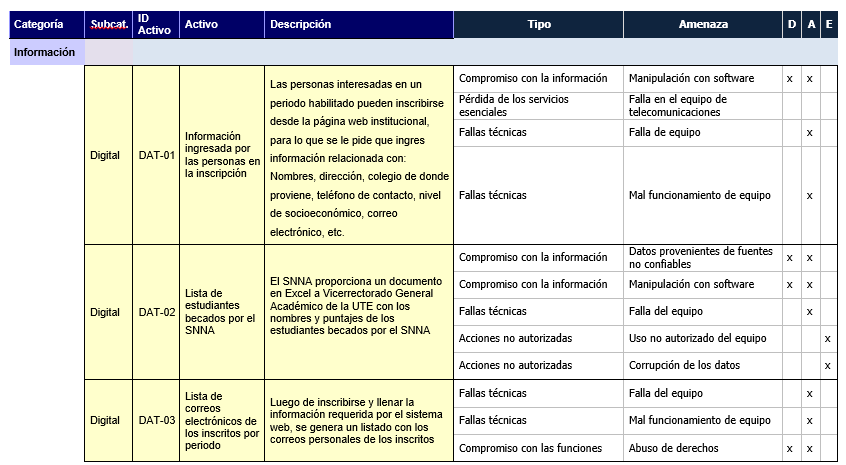 Plan de evaluación
Resultados Obtenidos
Establecimiento del contexto
Análisis de brecha de seguridad de la información
Proceso de Análisis
Proceso de Valoración y evaluación
Proceso de Tratamiento
Emisión de informes finales
34
Metodología de evaluación
Identificación del riesgo
Recopilación de Información
Identificación  de vulnerabilidades
Identificación de controles
Identificación  de amenazas
Identificación de activos
Objeto y Alcance de la evaluación
Identificar los controles existentes para evitar trabajo o costos innecesarios, y los controles planificados por la organización.
Descripción
Plan de evaluación
Establecimiento del contexto
Revisión de documentos, verificación con las personas responsables, Revisiones en el sitio y observaciones
Entrevistas con los usuarios, autoridades y propietarios
Verificación de informe de brecha de seguridad.
Verificación del funcionamiento de los sistemas informáticos.
Análisis de brecha de seguridad de la información
Ejecución
Proceso de Análisis
Proceso de Valoración y evaluación
Proceso de Tratamiento
Emisión de informes finales
35
Metodología de evaluación
Identificación del riesgo
Recopilación de Información
Identificación  de vulnerabilidades
Identificación de controles
Identificación  de amenazas
Identificación de activos
Objeto y Alcance de la evaluación
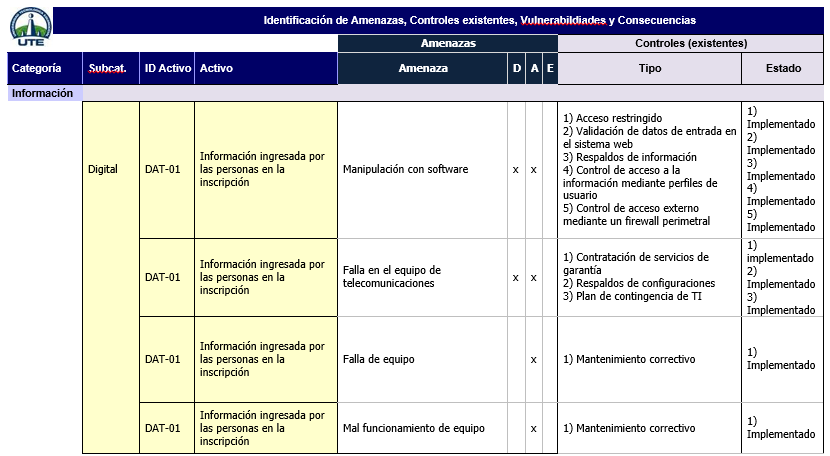 Plan de evaluación
Resultados Obtenidos
Establecimiento del contexto
Análisis de brecha de seguridad de la información
Proceso de Análisis
Proceso de Valoración y evaluación
Proceso de Tratamiento
Emisión de informes finales
36
Metodología de evaluación
Identificación del riesgo
Recopilación de Información
Identificación  de vulnerabilidades
Identificación de controles
Identificación  de amenazas
Identificación de activos
Objeto y Alcance de la evaluación
Identificar todas las vulnerabilidades que pueden ser explotadas por las amenazas y pueden afectar a los activos.
Descripción
Plan de evaluación
Establecimiento del contexto
Revisión de documentos, verificación con las personas responsables.
Revisiones en el sitio y observaciones
Entrevistas con los usuarios, autoridades y propietarios
Verificación de informe de brecha de seguridad.
Listado de las vulnerabilidades comunes del anexo D de la norma NTE INEN-ISO/IEC 27005:2012.
Análisis de brecha de seguridad de la información
Ejecución
Proceso de Análisis
Proceso de Valoración y evaluación
Proceso de Tratamiento
Emisión de informes finales
37
Metodología de evaluación
Identificación del riesgo
Recopilación de Información
Identificación  de vulnerabilidades
Identificación de controles
Identificación  de amenazas
Identificación de activos
Objeto y Alcance de la evaluación
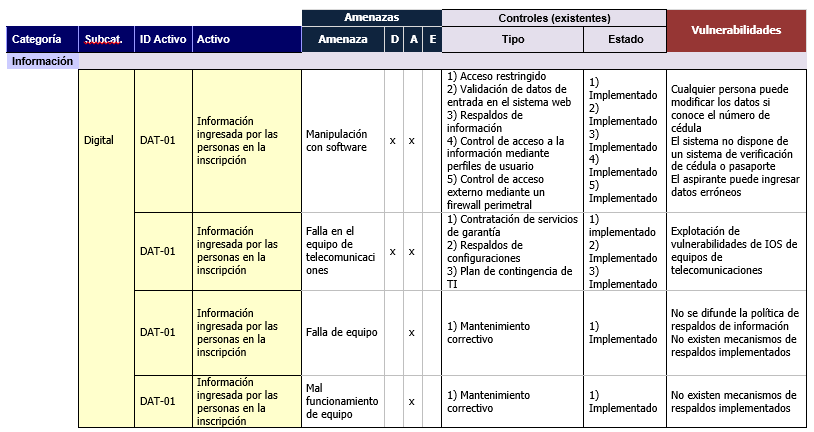 Plan de evaluación
Resultados Obtenidos
Establecimiento del contexto
Análisis de brecha de seguridad de la información
Proceso de Análisis
Proceso de Valoración y evaluación
Proceso de Tratamiento
Emisión de informes finales
38
Metodología de evaluación
Selección de la metodología de análisis   cualitativa, cuantitativa, combinada
Estimación del riesgo
Recopilación de Información
Evaluación del riesgo
Nivel de Estimación
Valoración de incidentes
Valoración de consecuencias
Valoración de activos
Objeto y Alcance de la evaluación
Asignar un valor a cada activo
Mediante métodos diferentes dependiendo del
tipo de activo.
Plan de evaluación
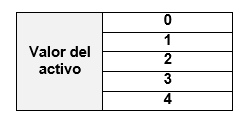 Descripción
Establecimiento del contexto
Valoración de los criterios de seguridad
Criterios de clasificación de la información
Análisis de brecha de seguridad de la información
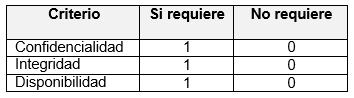 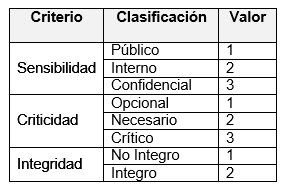 Proceso de Análisis
Según la valoración inicial
Proceso de Valoración y evaluación
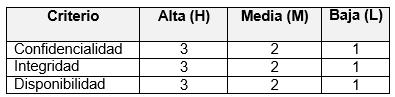 Proceso de Tratamiento
En otros casos se utiliza valores monetarios de reposición del activo, de reconfiguración, pérdida, valor invertido en capacitación de personas, sueldos por año, entre otros.
Emisión de informes finales
39
Metodología de evaluación
Valores definidos por el dueño del proceso
Recopilación de Información
Ejemplo: Valoración de activos principales “información”
Objeto y Alcance de la evaluación
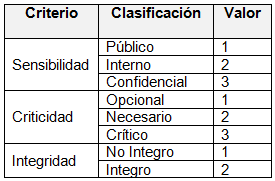 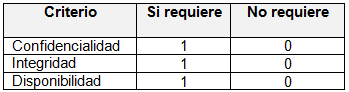 Plan de evaluación
Establecimiento del contexto
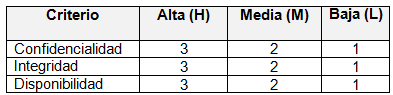 Análisis de brecha de seguridad de la información
Proceso de Análisis
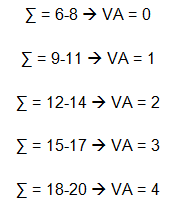 Proceso de Valoración y evaluación
Valores definidos por el dueño del proceso
Valores definidos por la alta dirección
Proceso de Tratamiento
Emisión de informes finales
40
Metodología de evaluación
Selección de la metodología de análisis   cualitativa, cuantitativa, combinada
Estimación del riesgo
Recopilación de Información
Evaluación del riesgo
Nivel de Estimación
Valoración de incidentes
Valoración de consecuencias
Valoración de activos
Objeto y Alcance de la evaluación
Función a los posibles incidentes ocasionados por las amenazas, vulnerabilidades, la deficiencia de los controles implementados y los requerimientos de seguridad definidos por las autoridades de la Universidad.
Plan de evaluación
Ejecución
Establecimiento del contexto
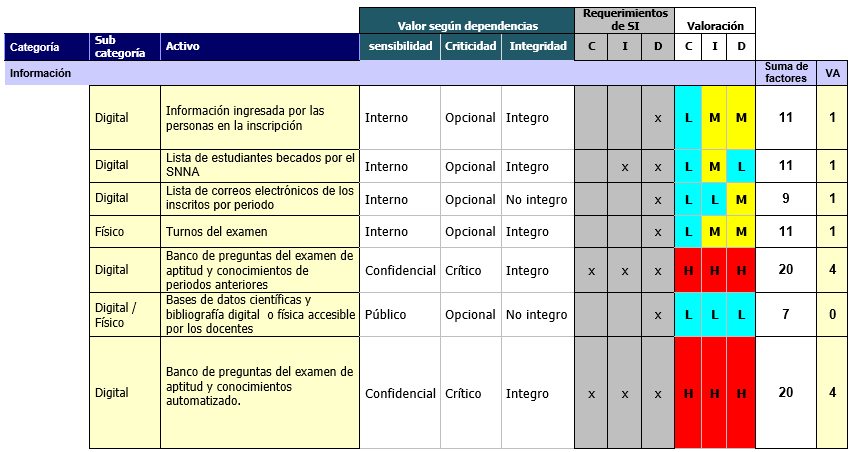 Análisis de brecha de seguridad de la información
Proceso de Análisis
Proceso de Valoración y evaluación
Resultados Obtenidos
Proceso de Tratamiento
Emisión de informes finales
41
Metodología de evaluación
Recopilación de Información
Ejemplo: Valoración de los activos de apoyo: “Hardware, Software, Red, Personas, Sitios y Organización”

Para los activos de categorías: Hardware, Software, Red, Personas, Sitios y Organización se considera el valor de acuerdo a las siguientes consideraciones: monetario de reposición del activo, de reconfiguración, pérdida, valor invertido en capacitación anual de personas, los sueldos por año, entre otros.  

El estado financiero está clasificado en una escala de “Bajo” si el costo es menor a $5000, “Medio” si se encuentra entre $5000 y $50000, y “Alto” si supera $50000; los valores se muestran en el Cuadro siguiente:
Objeto y Alcance de la evaluación
Plan de evaluación
Establecimiento del contexto
Análisis de brecha de seguridad de la información
Proceso de Análisis
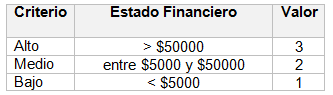 Proceso de Valoración y evaluación
Proceso de Tratamiento
Emisión de informes finales
42
Metodología de evaluación
Recopilación de Información
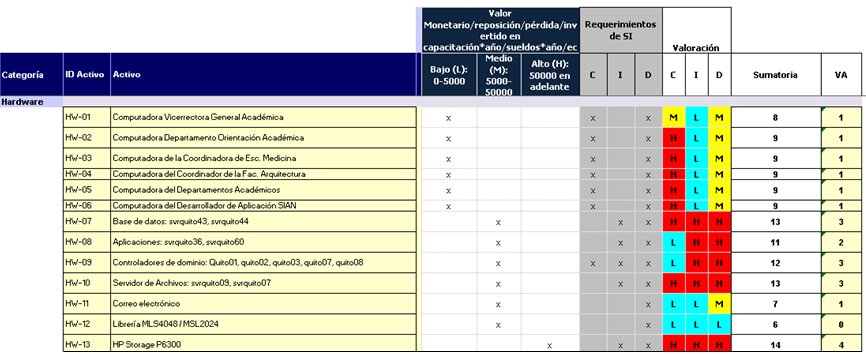 Objeto y Alcance de la evaluación
Plan de evaluación
Establecimiento del contexto
Análisis de brecha de seguridad de la información
Proceso de Análisis
Proceso de Valoración y evaluación
Proceso de Tratamiento
Emisión de informes finales
43
Metodología de evaluación
Selección de la metodología de análisis   cualitativa, cuantitativa, combinada
Estimación del riesgo
Recopilación de Información
Evaluación del riesgo
Nivel de Estimación
Valoración de incidentes
Valoración de consecuencias
Valoración de activos
Objeto y Alcance de la evaluación
Plan de evaluación
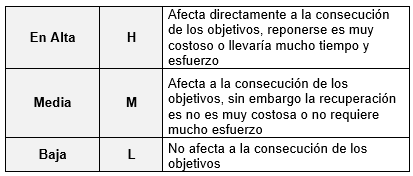 Determinar las acciones negativas que pueden producirse si se materializa una amenaza, en relación a los objetivos y requerimientos institucionales de la seguridad de la información
Descripción
Establecimiento del contexto
Análisis de brecha de seguridad de la información
Proceso de Análisis
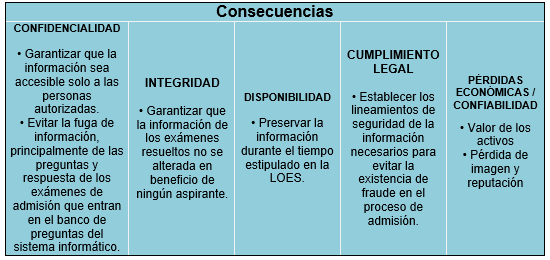 Criterios de análisis basados en la norma NTE INEN-ISO/IEC 27005:2012 Anexo B y los requerimientos de la Universidad
Proceso de Valoración y evaluación
Ejecución
Proceso de Tratamiento
Emisión de informes finales
44
Metodología de evaluación
Selección de la metodología de análisis   cualitativa, cuantitativa, combinada
Estimación del riesgo
Recopilación de Información
Evaluación del riesgo
Nivel de Estimación
Valoración de incidentes
Valoración de consecuencias
Valoración de activos
Objeto y Alcance de la evaluación
Plan de evaluación
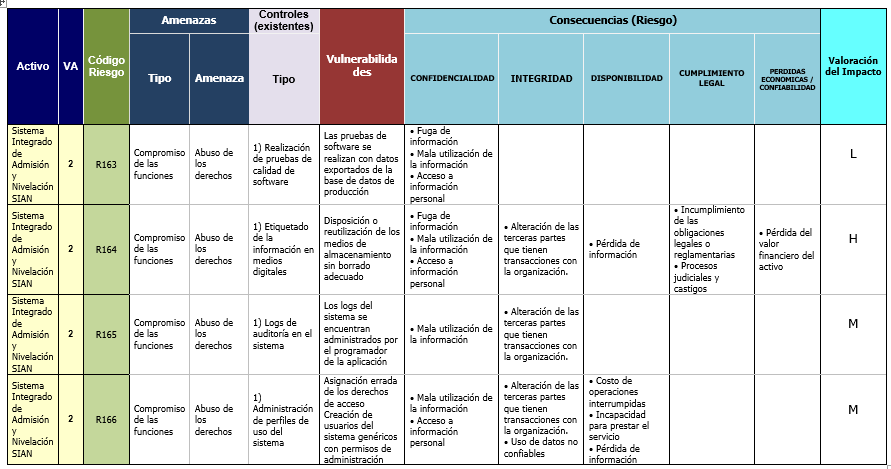 Establecimiento del contexto
Análisis de brecha de seguridad de la información
Resultados Obtenidos
Proceso de Análisis
Proceso de Valoración y evaluación
Proceso de Tratamiento
Emisión de informes finales
45
Metodología de evaluación
Selección de la metodología de análisis   cualitativa, cuantitativa, combinada
Estimación del riesgo
Recopilación de Información
Evaluación del riesgo
Nivel de Estimación
Valoración de incidentes
Valoración de consecuencias
Valoración de activos
Objeto y Alcance de la evaluación
Plan de evaluación
Asignación de un valor a la facilidad de explotación de las vulnerabilidades y otro valor a la probabilidad de que una amenaza se materialice y afecte negativamente a las operaciones de la organización
Descripción
Establecimiento del contexto
Análisis de brecha de seguridad de la información
Listado de activos del proceso de Admisión con sus respectivas amenazas, controles y vulnerabilidades.
Activos valorados cualitativamente.
Hojas de entrevistas con usuarios, autoridades y propietarios de los activos. 
Escalas cualitativas definidas en esta fase de la metodología
Informe de brecha de seguridad.
Ejecución
Proceso de Análisis
Proceso de Valoración y evaluación
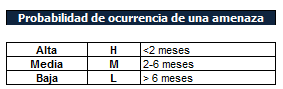 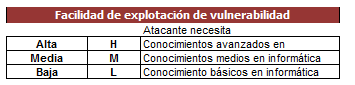 Proceso de Tratamiento
Emisión de informes finales
46
Metodología de evaluación
Selección de la metodología de análisis   cualitativa, cuantitativa, combinada
Estimación del riesgo
Recopilación de Información
Evaluación del riesgo
Nivel de Estimación
Valoración de incidentes
Valoración de consecuencias
Valoración de activos
Objeto y Alcance de la evaluación
Plan de evaluación
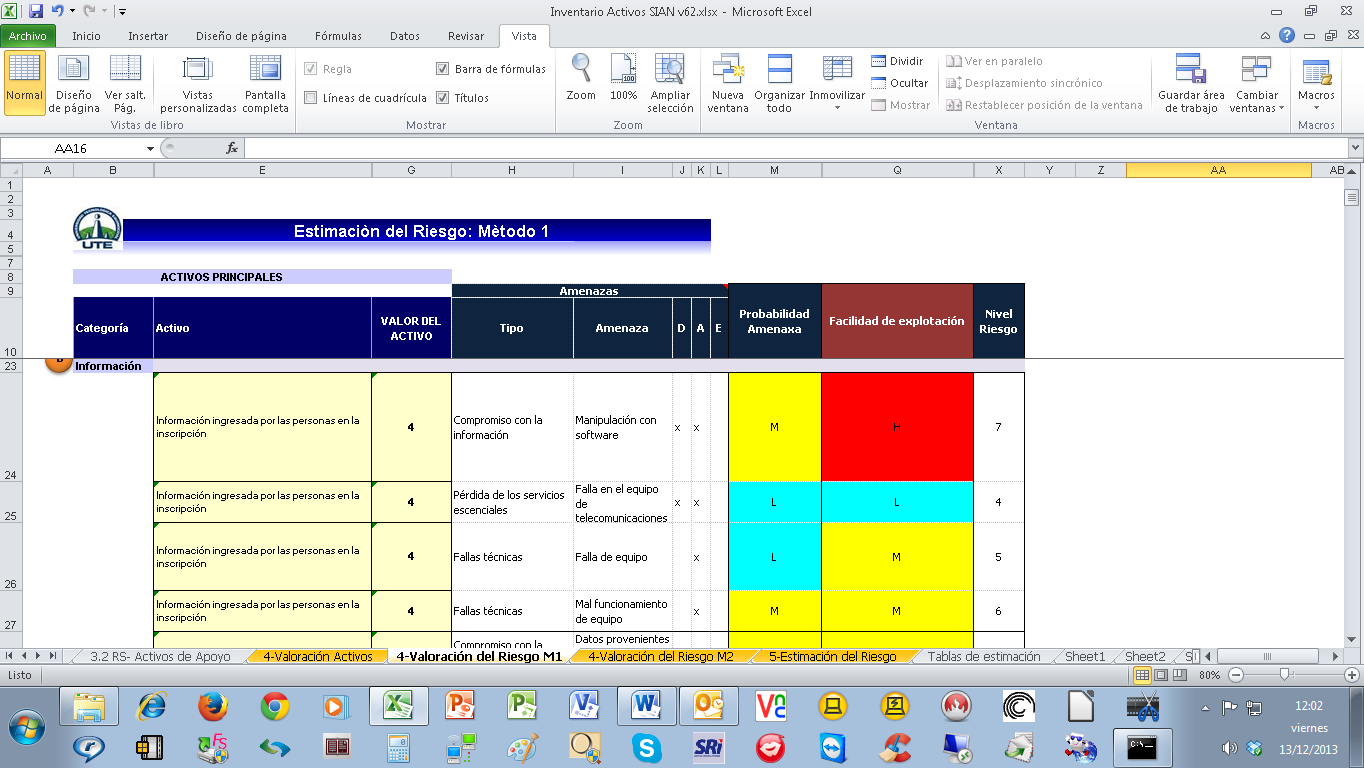 Establecimiento del contexto
Análisis de brecha de seguridad de la información
Resultados Obtenidos
Proceso de Análisis
Proceso de Valoración y evaluación
Proceso de Tratamiento
Emisión de informes finales
47
Metodología de evaluación
Selección de la metodología de análisis   cualitativa, cuantitativa, combinada
Estimación del riesgo
Recopilación de Información
Evaluación del riesgo
Nivel de Estimación
Valoración de incidentes
Valoración de consecuencias
Valoración de activos
Objeto y Alcance de la evaluación
Plan de evaluación
La estimación del riesgo se basa en el segundo método propuesto en el Ejemplo E.2.1 del anexo E de la norma NTE INEN-ISO/IEC 27005:2012.
Establecimiento del contexto
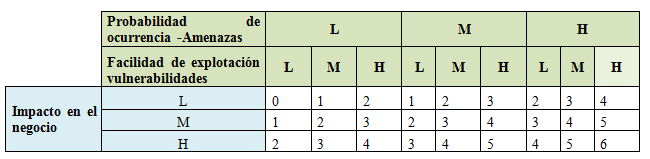 Análisis de brecha de seguridad de la información
Descripción
Proceso de Análisis
Proceso de Valoración y evaluación
Asignación nivel de estimación en base a sumatorias según: 
L=0
M=1
H=2
Proceso de Tratamiento
Emisión de informes finales
48
Metodología de evaluación
Selección de la metodología de análisis   cualitativa, cuantitativa, combinada
Estimación del riesgo
Recopilación de Información
Evaluación del riesgo
Nivel de Estimación
Valoración de incidentes
Valoración de consecuencias
Valoración de activos
Objeto y Alcance de la evaluación
Identificación del impacto en el negocio en términos cualitativos, tomando como base las consecuencias ligadas a los requerimientos institucionales de seguridad de la información para el proceso de admisión de estudiantes.
Listado de las amenazas, controles, vulnerabilidades, facilidad de explotación y probabilidad de ocurrencia de la amenaza.
Plan de evaluación
Ejecución
Establecimiento del contexto
Análisis de brecha de seguridad de la información
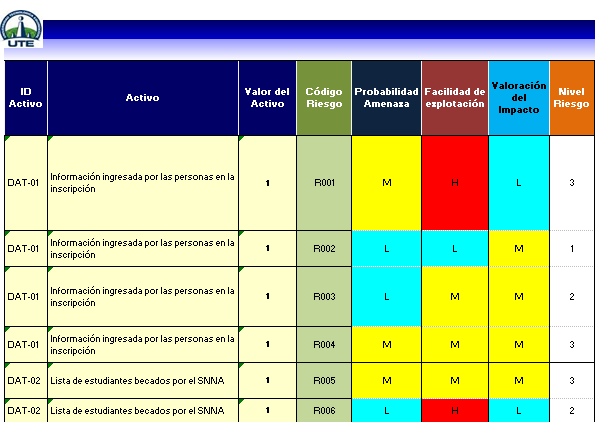 Proceso de Análisis
Resultados Obtenidos
Proceso de Valoración y evaluación
Proceso de Tratamiento
Emisión de informes finales
49
Metodología de evaluación
Selección de la metodología de análisis   cualitativa, cuantitativa, combinada
Estimación del riesgo
Recopilación de Información
Evaluación del riesgo
Nivel de Estimación
Valoración de incidentes
Valoración de consecuencias
Valoración de activos
Objeto y Alcance de la evaluación
Compara los riesgos estimados con los criterios de evaluación del riesgo que se definieron en el establecimiento del contexto. La evaluación del riesgo provee de la información necesaria para tomar decisiones sobre las acciones futuras.
Plan de evaluación
Descripción
Establecimiento del contexto
Comparó los riesgos con los criterios de evaluación descritos en la etapa del establecimiento del contexto
Ejecución
Análisis de brecha de seguridad de la información
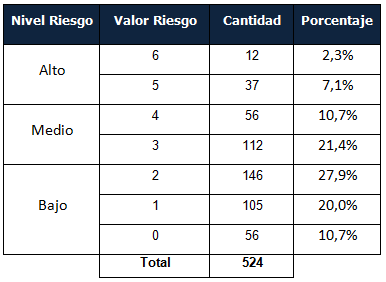 Proceso de Análisis
524 riesgos identificados
Resultados Obtenidos
Proceso de Valoración y evaluación
Proceso de Tratamiento
Emisión de informes finales
50
Metodología de evaluación
En conformidad con la norma NTE INEN-ISO/IEC 27005:2012, en esta etapa se seleccionan las opciones para:
reducir(seleccionar y proponer controles adecuados).
retener (necesario implementar controles adicionales).
evitar (analizar la opción de retirar alguna actividad o modificar las condiciones en las cuales se desarrolla tal actividad).
transferir el riesgo (compartir algunos riesgos con partes externas a la organización). 

Los riesgos son priorizados en función del nivel de riesgo: 
	Prioritario (5 y 6), medio (3 y 4) y Bajo (0, 1 y 2).


A partir de la decisión organizacional se elabora:
Plan de tratamiento no valorado: acciones a tomar y los responsables de ejecutarla
Plan de tratamiento valorado: incluye además, los costos y tiempos requeridos para ejecutar dichas acciones. 

Dependerá del alcance de la evaluación
Recopilación de Información
Objeto y Alcance de la evaluación
Plan de evaluación
Descripción
Establecimiento del contexto
Análisis de brecha de seguridad de la información
Proceso de Análisis
Proceso de Valoración y evaluación
Proceso de Tratamiento
Emisión de informes finales
51
Metodología de evaluación
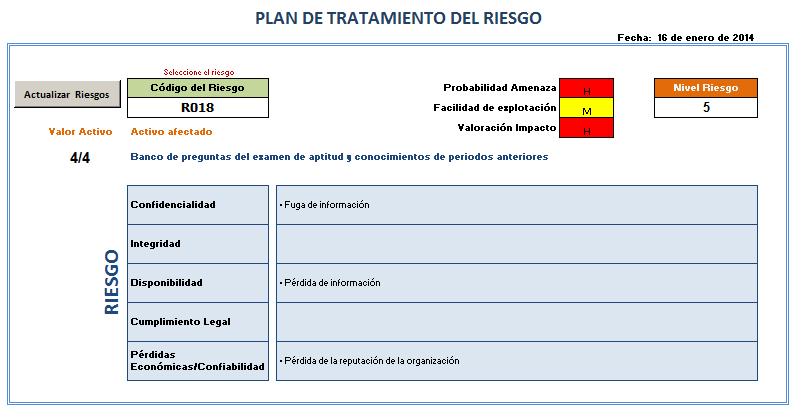 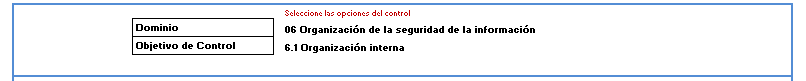 Recopilación de Información
Objeto y Alcance de la evaluación
Plan de evaluación
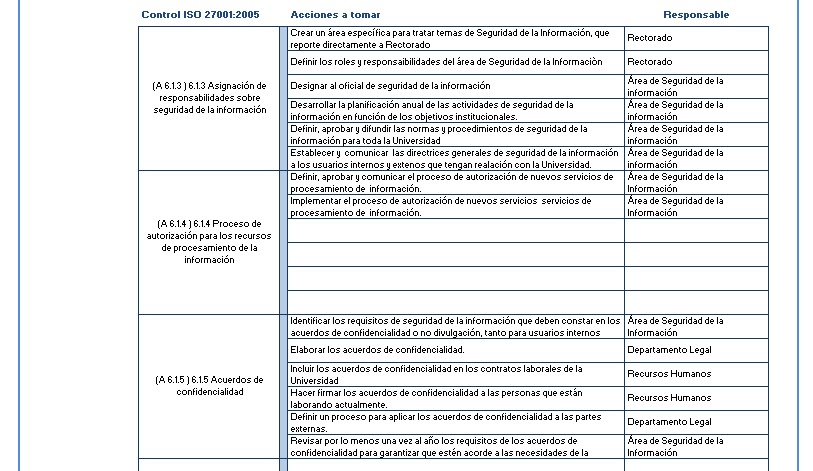 Establecimiento del contexto
Ejecución
Análisis de brecha de seguridad de la información
Proceso de Análisis
Proceso de Valoración y evaluación
Proceso de Tratamiento
Emisión de informes finales
52
Metodología de evaluación
Describe el estado actual de la Universidad desde 2 enfoques:
Nivel de cumplimiento de requisitos obligatorios de la norma ISO/IEC 27001:2005
Nivel de cumplimiento de los controles implementados respecto a las mejores prácticas del Anexo A




Contiene las acciones enfocadas a minimizar el impacto de los riesgos prioritarios del proceso de Admisión de Estudiantes de la Universidad
Brecha de seguridad respecto a la norma ISO/IEC 27001:2005
Recopilación de Información
Objeto y Alcance de la evaluación
Plan de evaluación
Establecimiento del contexto
Análisis de brecha de seguridad de la información
Plan de tratamiento de riesgos
Proceso de Análisis
Proceso de Valoración y evaluación
Proceso de Tratamiento
Emisión de informes finales
53
Metodología de evaluación
Brecha de seguridad respecto a la norma ISO/IEC 27001:2005
Recopilación de Información
Requisitos obligatorios de la norma
Objeto y Alcance de la evaluación
Plan de evaluación
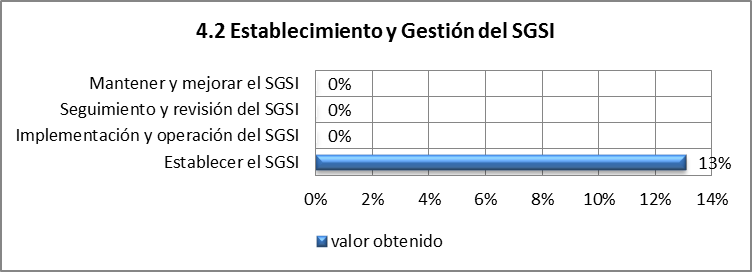 Establecimiento del contexto
Análisis de brecha de seguridad de la información
Proceso de Análisis
Proceso de Valoración y evaluación
Proceso de Tratamiento
Emisión de informes finales
54
Metodología de evaluación
Brecha de seguridad respecto a la norma ISO/IEC 27001:2005
Recopilación de Información
Requisitos obligatorios de la norma
Objeto y Alcance de la evaluación
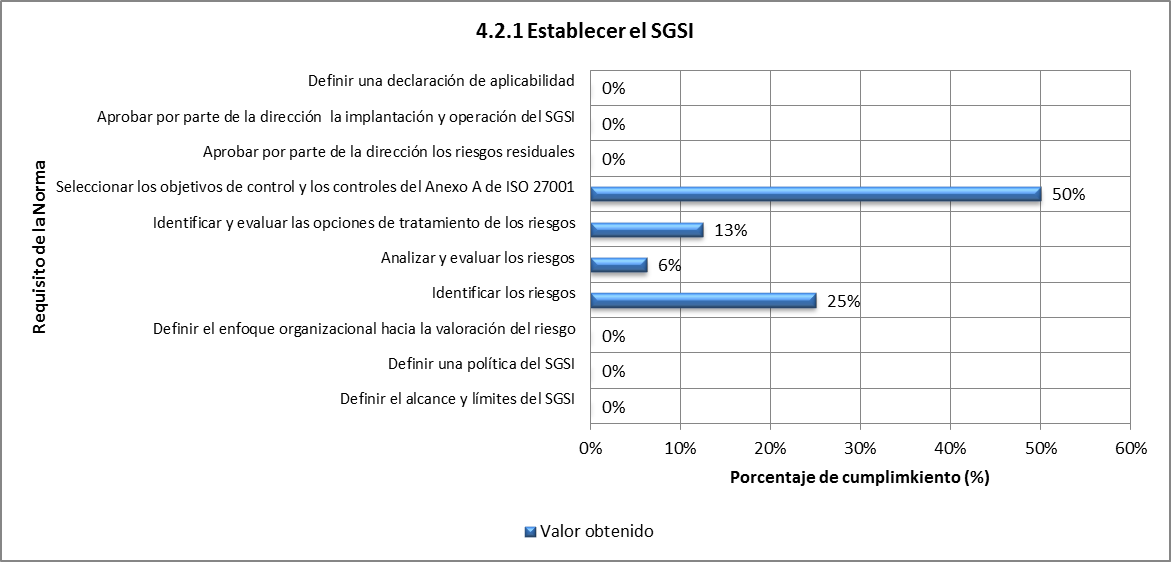 Plan de evaluación
Establecimiento del contexto
Análisis de brecha de seguridad de la información
Proceso de Análisis
Proceso de Valoración y evaluación
Proceso de Tratamiento
Emisión de informes finales
55
Metodología de evaluación
Brecha de seguridad respecto a la norma ISO/IEC 27001:2005
Recopilación de Información
Requisitos obligatorios de la norma
Objeto y Alcance de la evaluación
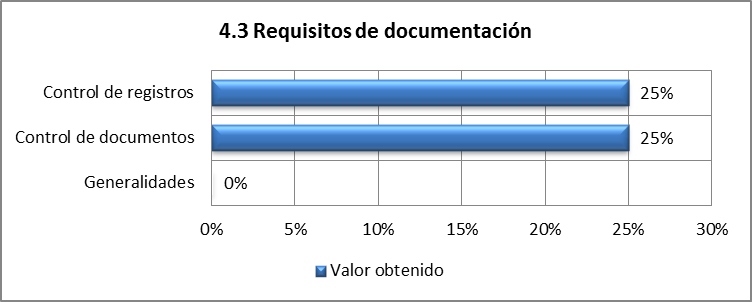 Plan de evaluación
Establecimiento del contexto
Análisis de brecha de seguridad de la información
Proceso de Análisis
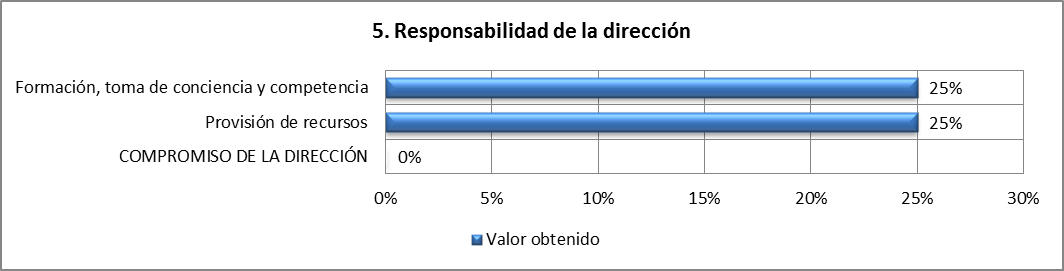 Proceso de Valoración y evaluación
Proceso de Tratamiento
Emisión de informes finales
56
Metodología de evaluación
Brecha de seguridad respecto a la norma ISO/IEC 27001:2005
Recopilación de Información
Requisitos obligatorios de la norma
Objeto y Alcance de la evaluación
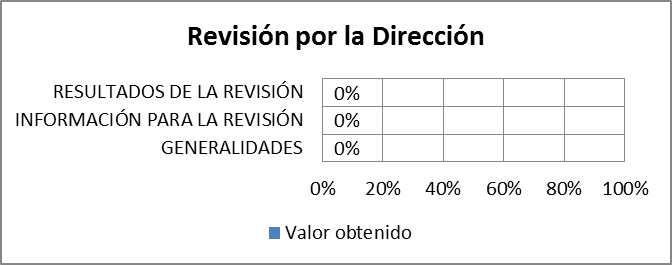 Plan de evaluación
Establecimiento del contexto
Análisis de brecha de seguridad de la información
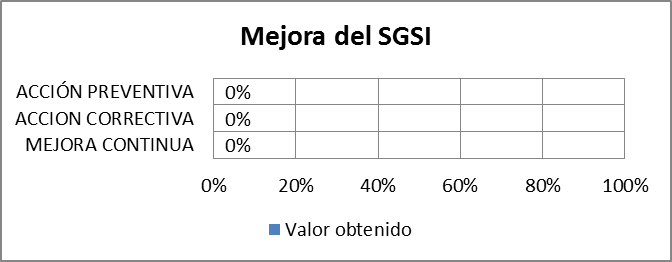 Proceso de Análisis
Proceso de Valoración y evaluación
Proceso de Tratamiento
Emisión de informes finales
57
Metodología de evaluación
Brecha de seguridad respecto a la norma ISO/IEC 27001:2005
Recopilación de Información
Requisitos obligatorios de la norma
Objeto y Alcance de la evaluación
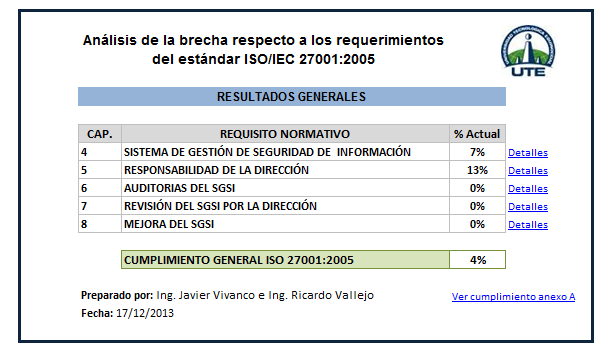 Plan de evaluación
Establecimiento del contexto
Análisis de brecha de seguridad de la información
Proceso de Análisis
Proceso de Valoración y evaluación
Proceso de Tratamiento
Emisión de informes finales
58
Metodología de evaluación
Brecha de seguridad respecto a la norma ISO/IEC 27001:2005
Recopilación de Información
Requisitos obligatorios de la norma
Objeto y Alcance de la evaluación
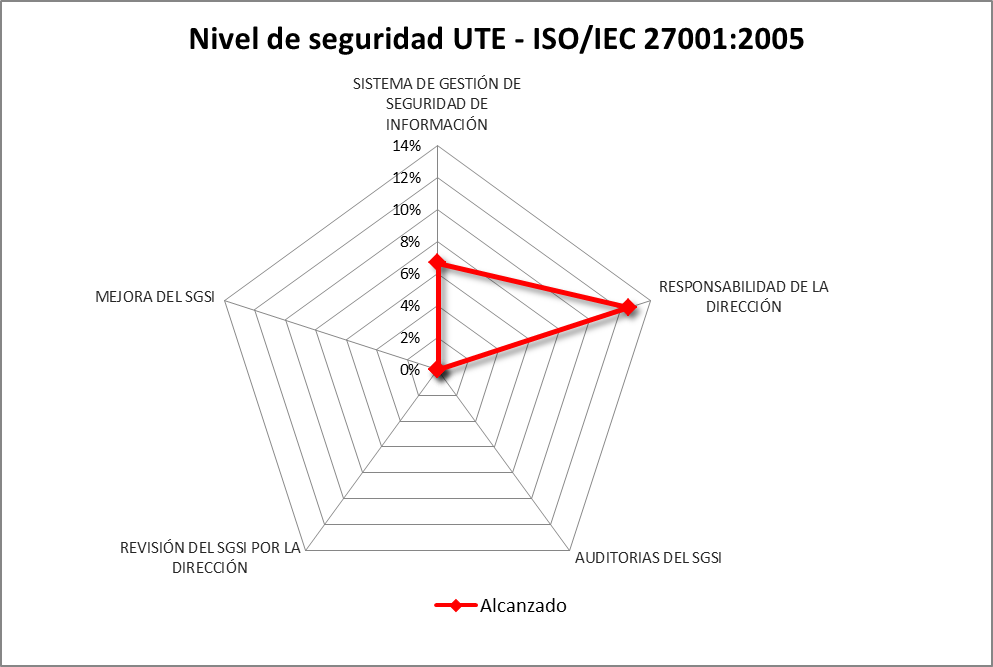 Plan de evaluación
Establecimiento del contexto
Análisis de brecha de seguridad de la información
Proceso de Análisis
Proceso de Valoración y evaluación
Proceso de Tratamiento
Emisión de informes finales
59
Metodología de evaluación
Brecha de seguridad respecto a la norma ISO/IEC 27001:2005
Recopilación de Información
Controles del Anexo A
Objeto y Alcance de la evaluación
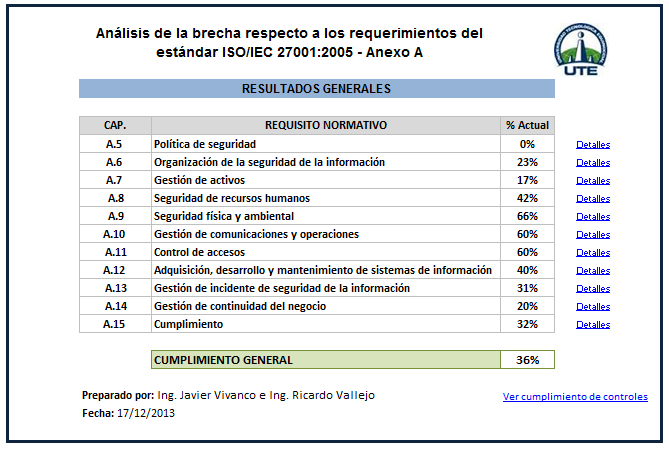 Plan de evaluación
Establecimiento del contexto
Análisis de brecha de seguridad de la información
Proceso de Análisis
Proceso de Valoración y evaluación
Proceso de Tratamiento
Emisión de informes finales
60
Metodología de evaluación
Brecha de seguridad respecto a la norma ISO/IEC 27001:2005
Recopilación de Información
Controles del Anexo A
Objeto y Alcance de la evaluación
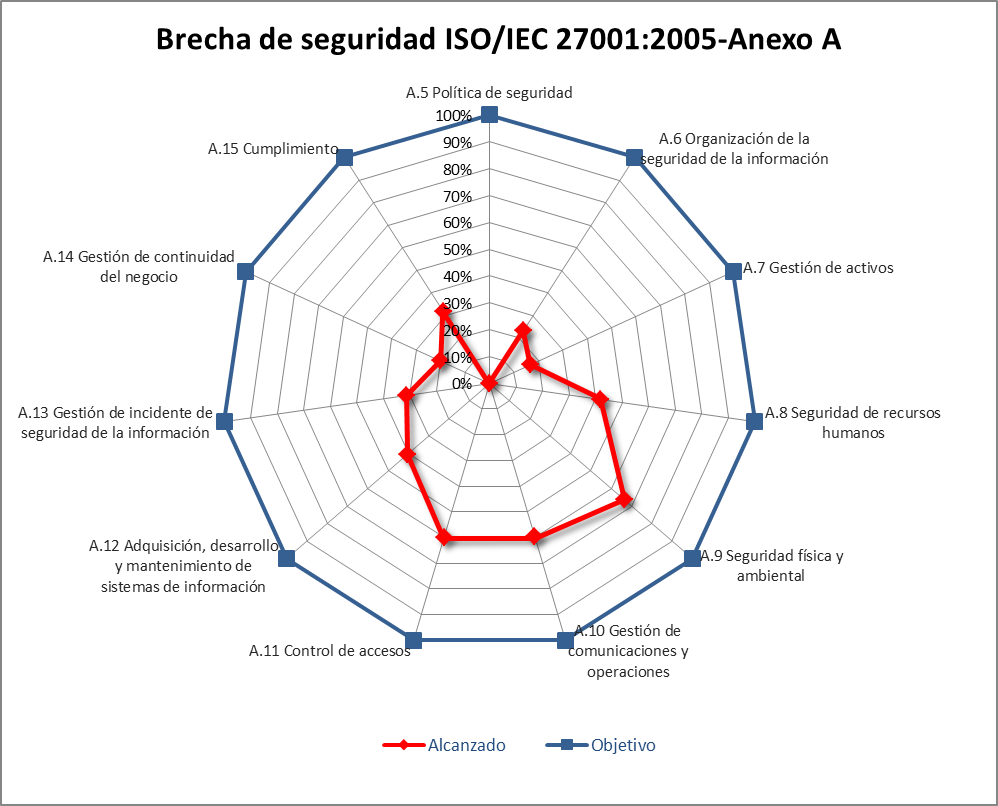 Plan de evaluación
Establecimiento del contexto
Análisis de brecha de seguridad de la información
Proceso de Análisis
Proceso de Valoración y evaluación
Proceso de Tratamiento
Emisión de informes finales
61
Metodología de evaluación
Brecha de seguridad respecto a la norma ISO/IEC 27001:2005
Recopilación de Información
Controles del Anexo A
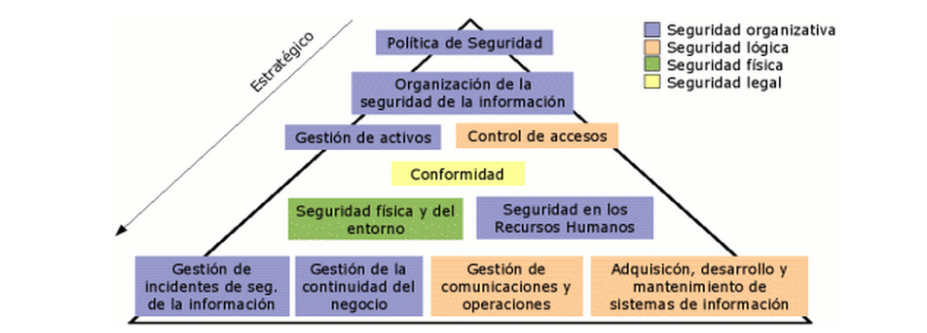 Objeto y Alcance de la evaluación
Plan de evaluación
Establecimiento del contexto
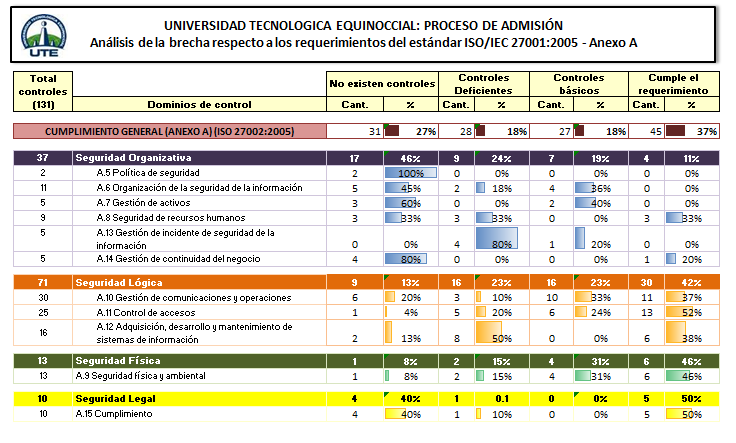 Análisis de brecha de seguridad de la información
Proceso de Análisis
Proceso de Valoración y evaluación
Proceso de Tratamiento
Emisión de informes finales
62
Metodología de evaluación
Brecha de seguridad respecto a la norma ISO/IEC 27001:2005
Recopilación de Información
Controles del Anexo A
Objeto y Alcance de la evaluación
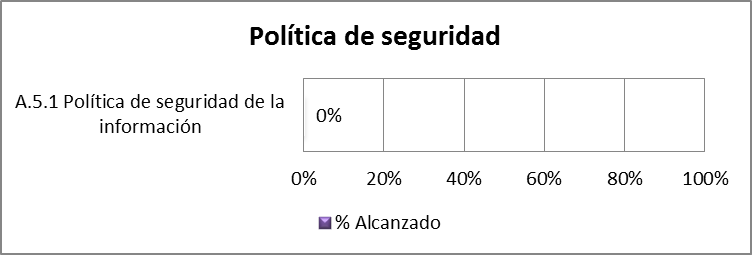 Plan de evaluación
Establecimiento del contexto
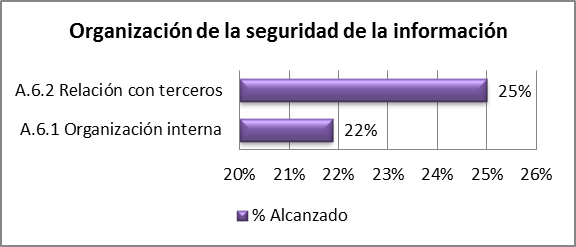 Análisis de brecha de seguridad de la información
Proceso de Análisis
Proceso de Valoración y evaluación
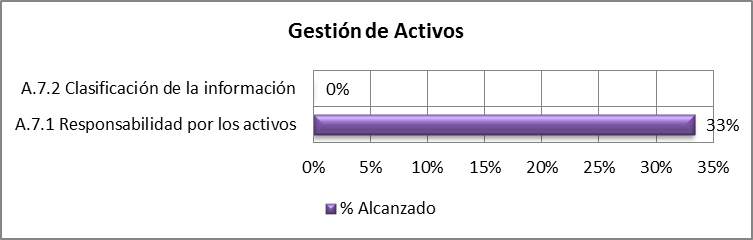 Proceso de Tratamiento
Emisión de informes finales
63
Metodología de evaluación
Brecha de seguridad respecto a la norma ISO/IEC 27001:2005
Recopilación de Información
Controles del Anexo A
Objeto y Alcance de la evaluación
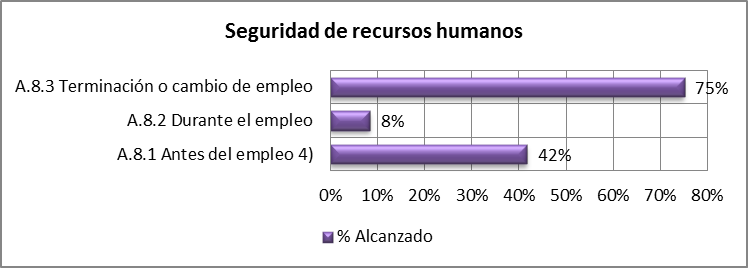 Plan de evaluación
Establecimiento del contexto
Análisis de brecha de seguridad de la información
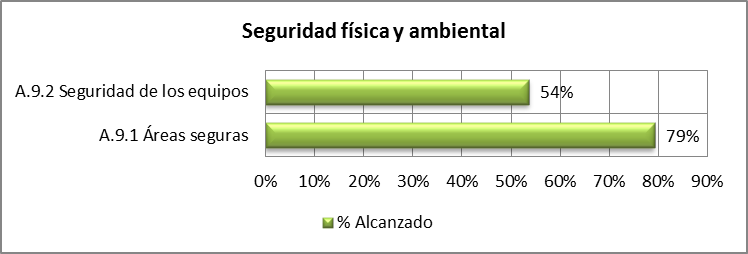 Proceso de Análisis
Proceso de Valoración y evaluación
Proceso de Tratamiento
Emisión de informes finales
64
Metodología de evaluación
Brecha de seguridad respecto a la norma ISO/IEC 27001:2005
Recopilación de Información
Controles del Anexo A
Objeto y Alcance de la evaluación
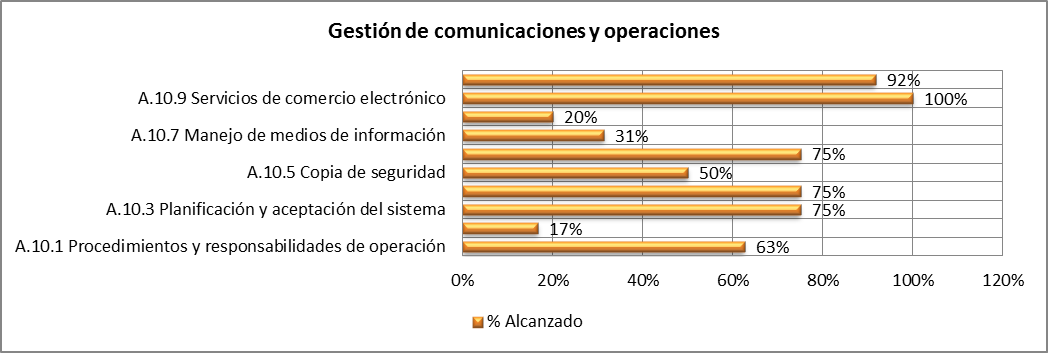 Plan de evaluación
Establecimiento del contexto
Análisis de brecha de seguridad de la información
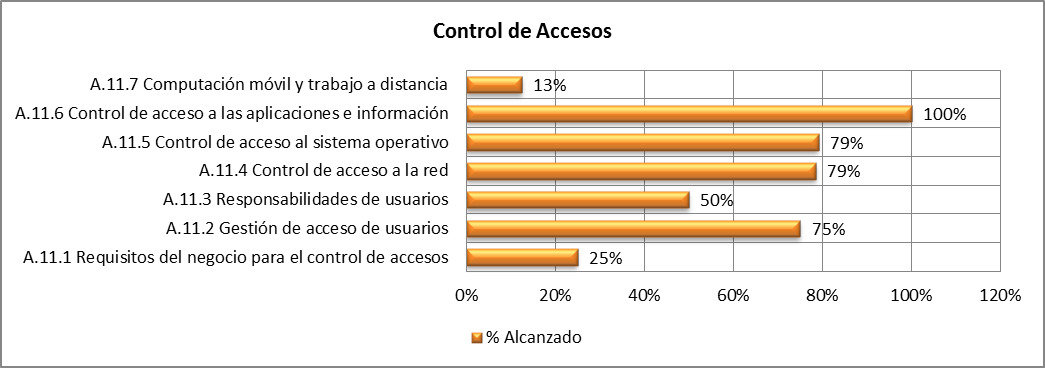 Proceso de Análisis
Proceso de Valoración y evaluación
Proceso de Tratamiento
Emisión de informes finales
65
Metodología de evaluación
Brecha de seguridad respecto a la norma ISO/IEC 27001:2005
Recopilación de Información
Controles del Anexo A
Objeto y Alcance de la evaluación
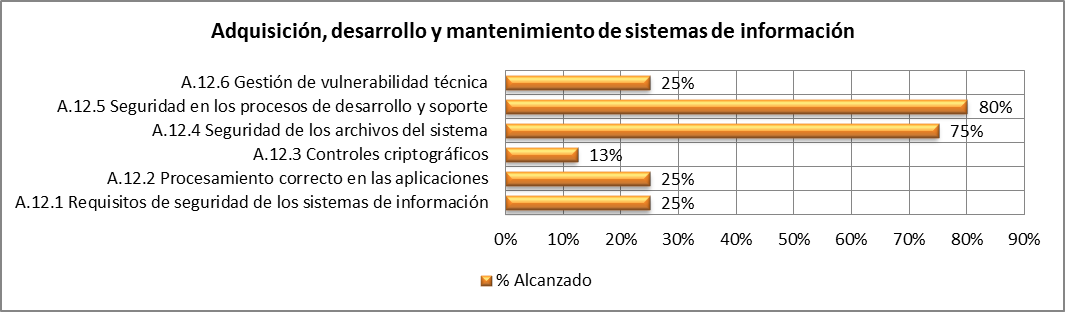 Plan de evaluación
Establecimiento del contexto
Análisis de brecha de seguridad de la información
Proceso de Análisis
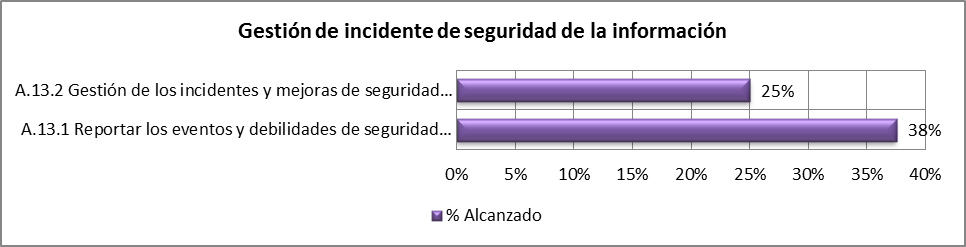 Proceso de Valoración y evaluación
Proceso de Tratamiento
Emisión de informes finales
66
Metodología de evaluación
Brecha de seguridad respecto a la norma ISO/IEC 27001:2005
Recopilación de Información
Controles del Anexo A
Objeto y Alcance de la evaluación
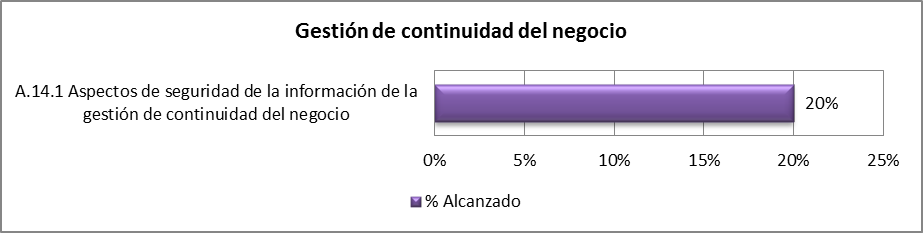 Plan de evaluación
Establecimiento del contexto
Análisis de brecha de seguridad de la información
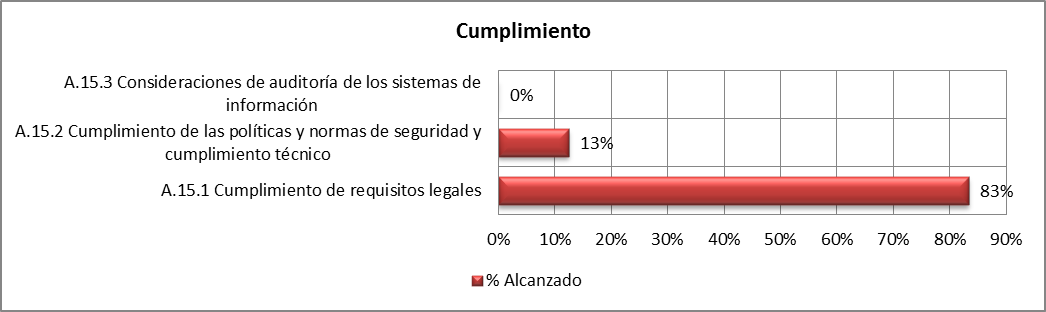 Proceso de Análisis
Proceso de Valoración y evaluación
Proceso de Tratamiento
Emisión de informes finales
67
Metodología de evaluación
Plan de tratamiento de riesgos
Recopilación de Información
Riesgos Altos: 9.4%
Riesgos Medios: 32.1%
Riesgos Bajos: 58.6%
Objeto y Alcance de la evaluación
Se identificaron 524 riesgos.
Plan de evaluación
Establecimiento del contexto
Análisis de brecha de seguridad de la información
Proceso de Análisis
Proceso de Valoración y evaluación
Proceso de Tratamiento
El 22.2% (22 activos) están expuestos a  riesgos de nivel alto y pueden afectar al servicio que presta la Universidad.
Emisión de informes finales
68
Metodología de evaluación
Plan de tratamiento de riesgos
Recopilación de Información
Política de seguridad de la información
Objeto y Alcance de la evaluación
Plan de evaluación
Establecimiento del contexto
Análisis de brecha de seguridad de la información
Proceso de Análisis
Proceso de Valoración y evaluación
Proceso de Tratamiento
Emisión de informes finales
69
Metodología de evaluación
Plan de tratamiento de riesgos
Recopilación de Información
Organización interna
Objeto y Alcance de la evaluación
Plan de evaluación
Establecimiento del contexto
Análisis de brecha de seguridad de la información
Proceso de Análisis
Proceso de Valoración y evaluación
Proceso de Tratamiento
Emisión de informes finales
70
Metodología de evaluación
Plan de tratamiento de riesgos
Recopilación de Información
Clasificación de la información
Objeto y Alcance de la evaluación
Plan de evaluación
Establecimiento del contexto
Análisis de brecha de seguridad de la información
Proceso de Análisis
Proceso de Valoración y evaluación
Proceso de Tratamiento
Emisión de informes finales
71
Conclusiones
La metodología propuesta se diferencia de la norma NTE INEN-ISO/IEC 27005:2012 porque define el proceso a través de un conjunto de pasos específicos para realizar la evaluación de seguridad de la información y conseguir mejores resultados.

La selección de la metodología de gestión de riesgos que se aplicará a una organización, depende de su situación actual y los requerimientos de seguridad definidos por la alta dirección.

Las directrices de la gestión de riesgos basada en NTE INEN-ISO/IEC 27005:2012 brindan un soporte continuo a los requisitos del sistema de gestión de seguridad  de la información basado en ISO/IEC 27001, permiten plantear recomendaciones oportunas y reducir el riesgo a un nivel aceptable.

La gestión de la seguridad de la información y la gestión de riesgos son sistemas dinámicos que se adaptan fácilmente a los cambios organizacionales a fin de  mantener o mejorar la efectividad de los controles implementados y el nivel de seguridad en toda la organización.
72
Conclusiones
Las organizaciones deben alinear las directrices de seguridad de la información y la gestión de riesgos a los requerimientos definidos por la alta dirección para asegurar el cumplimiento de los objetivos del negocio.

La participación de la alta dirección en el proceso de gestión de riesgos y en el sistema de gestión de seguridad es de vital importancia para establecer un compromiso en toda la organización, definir los lineamientos de seguridad, implementar el sistema y priorizar las acciones del plan de tratamiento que reducirán la ocurrencia de los riesgos.

La metodología propuesta cumple con lo requerido en la norma de gestión del riesgo en la seguridad de la información NTE INEN-ISO/IEC 27005:2012 y permite obtener resultados confiables y efectivos en una evaluación de seguridad de la información. A futuro se la puede ampliar agregando indicadores y métricas para medir la eficiencia de un SGSI.
73
Recomendaciones
La metodología cualitativa debe ser utilizada en la etapa de evaluación de riesgos cuando se realiza por primera vez una evaluación de seguridad de la información y las organizaciones pretendan no invertir demasiados esfuerzos en actividades irrelevantes. 

Utilizar la metodología cuantitativa en la etapa de evaluación de riesgos cuando la gestión de la organización se encuentre en un nivel de madurez alto o se requiera profundizar el análisis sobre un activo o proceso específico.

Incluir el análisis de brecha en las evaluaciones de seguridad de la información basadas en la ISO/IEC 27001 previo al análisis de riesgos para revelar los riesgos más críticos y direccionar adecuadamente los esfuerzos para  mitigarlos.

La alta dirección debe aceptar los riesgos residuales antes de iniciar la implementación del plan de tratamiento para evitar que las acciones  propuestas se omita o se pospongan.
74
Gracias por su Atención
75